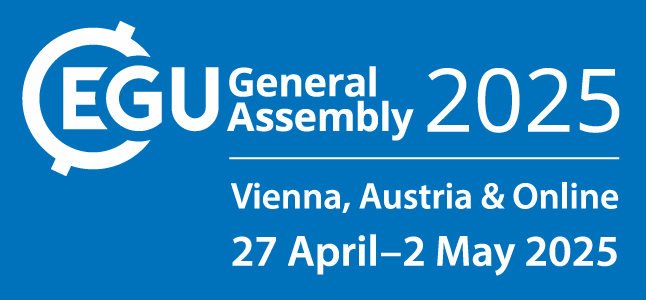 SUPPLEMENTARY SLIDES
Copernicus data and services uptake with EO4EU platform: an AI-augmented ecosystem for Earth Observation data accessibility and exploitation 
May 2, 2025

Speaker: Federico Fornari

Contributors: Federico Fornari, Vasileios Baousis, Mohanad Albughdadi, Marica Antonacci, 
Tolga Kaprol, Claudio Pisa, Charalampos Andreou, Kakia Panagidi, Stathes Hadjiefthymiades
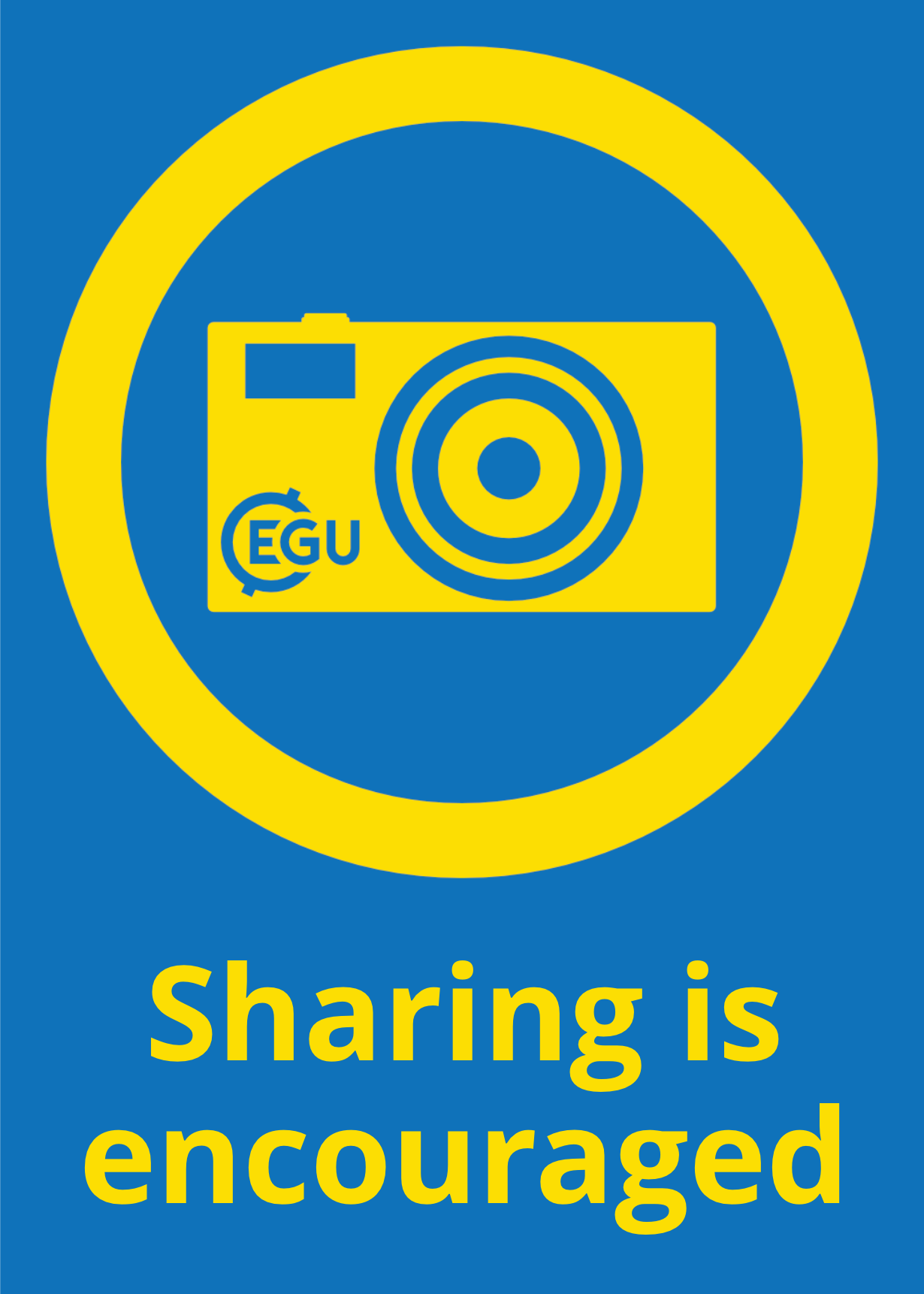 EO4EU System Architecture at a Glance
EO4EU applications
Dashboards
API
Data processing workflows
XR
EO4EU processing infrastructure
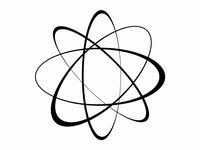 Fusion
Semantic annotation 
Compression
Knowledge management
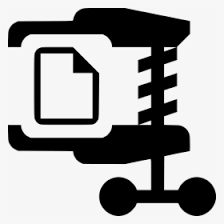 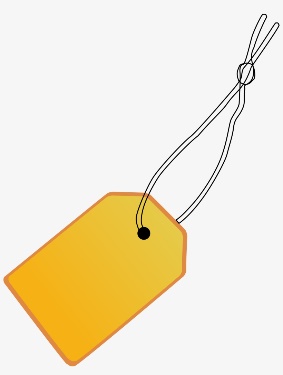 Orchestration Language
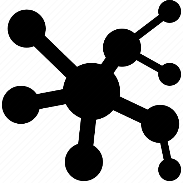 EO sources
Copernicus: CAMS-CDS-CLMS, CMEMS
ADAM: Sentinel Satellite Missions, Copernicus Data space
Other services & use cases: Istat.it, INSPIRE, CMCC, ECMWF, NOAA
2
29 April 2025
Overview of the Multi-site infrastructure for the development of EO4EU platform
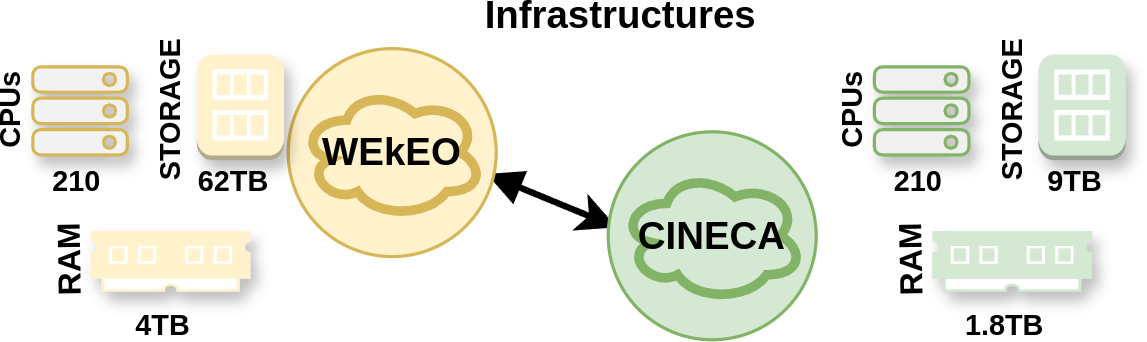 With the underlying infrastructure serving as the backbone, the best data processing platform should enable users to effectively analyse, visualise, model and deploy data-driven solutions.
3
29 April 2025
EO4EU CI/CD Architecture
GitLab: Centralized code versioning
 and collaboration

Dagger: Automates builds/tests, 
ensuring consistency across environments

Cookiecutter: Standardizes 
Kubernetes Helm chart management

Flux CD: Monitors and synchronizes 
app state in Kubernetes clusters
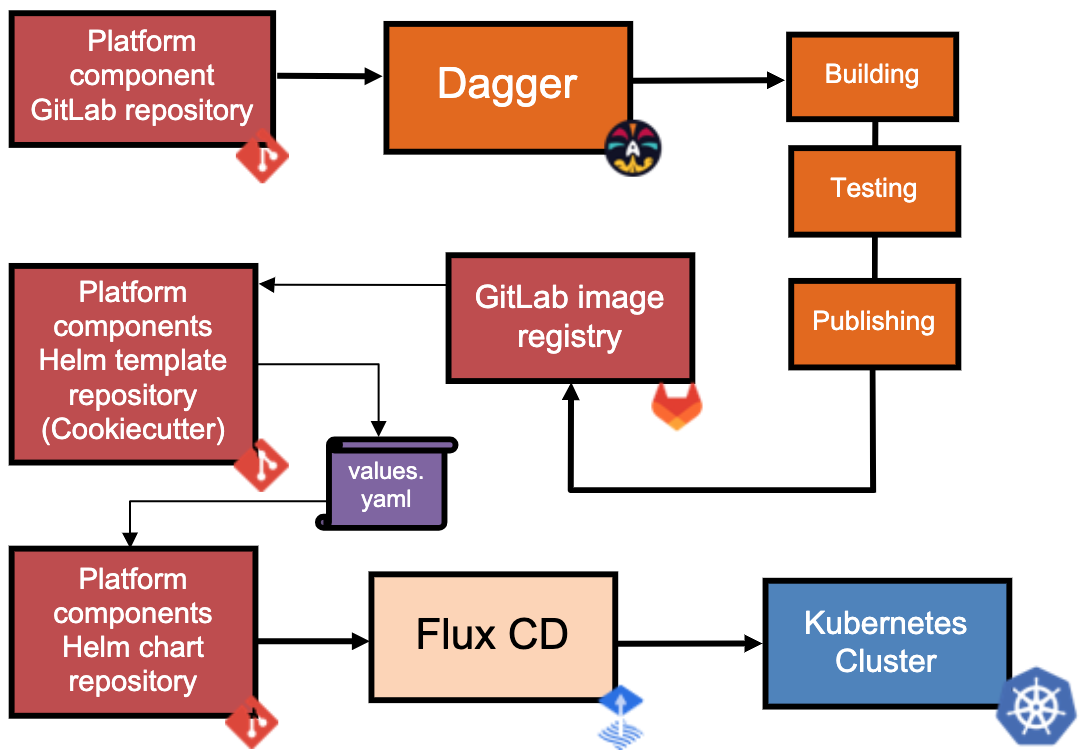 4
29 April 2025
Access to the platform: https://dashboard.apps.eo4eu.eu/
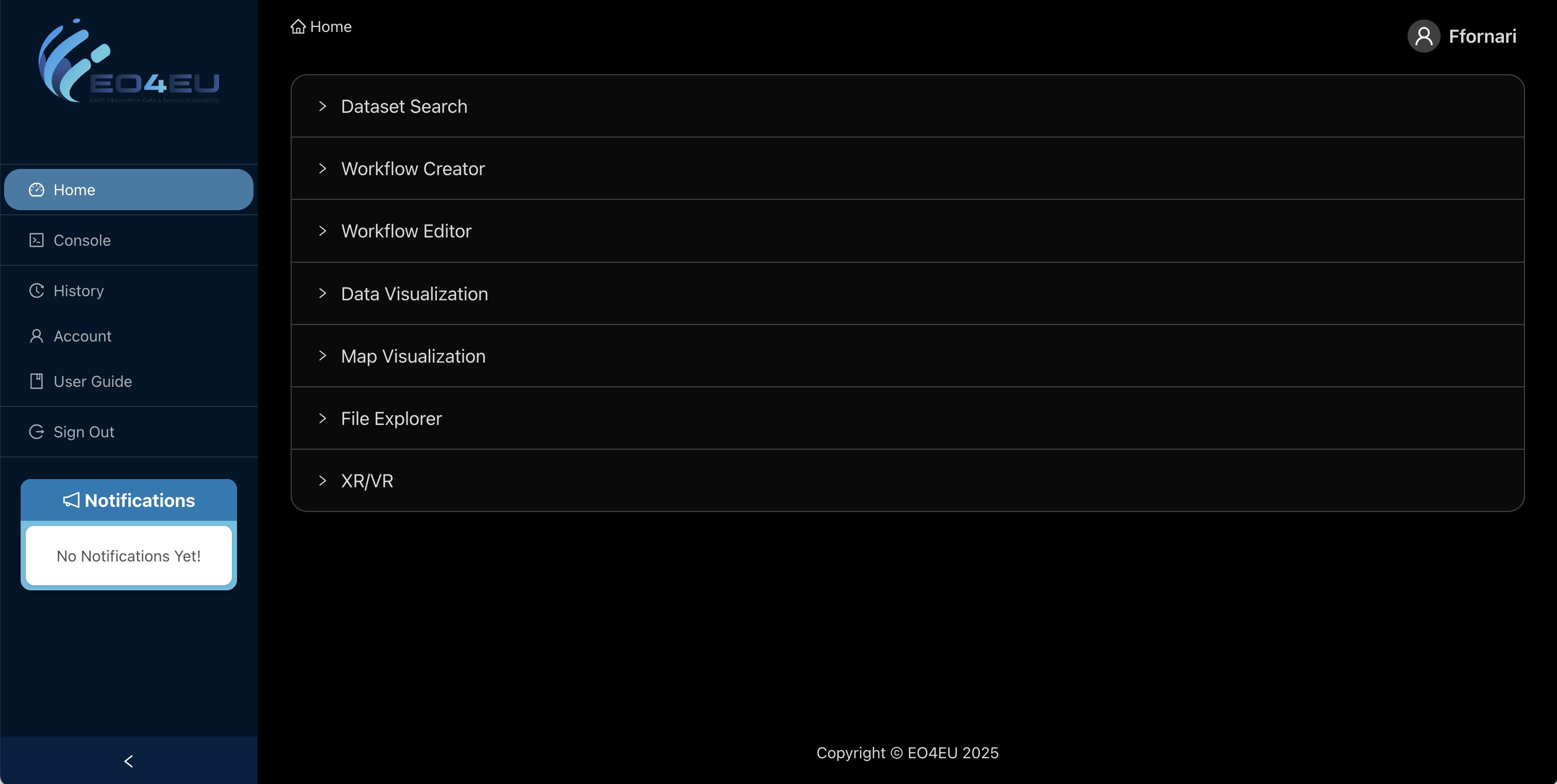 5
29 April 2025
Workflow
Prepare the EO data
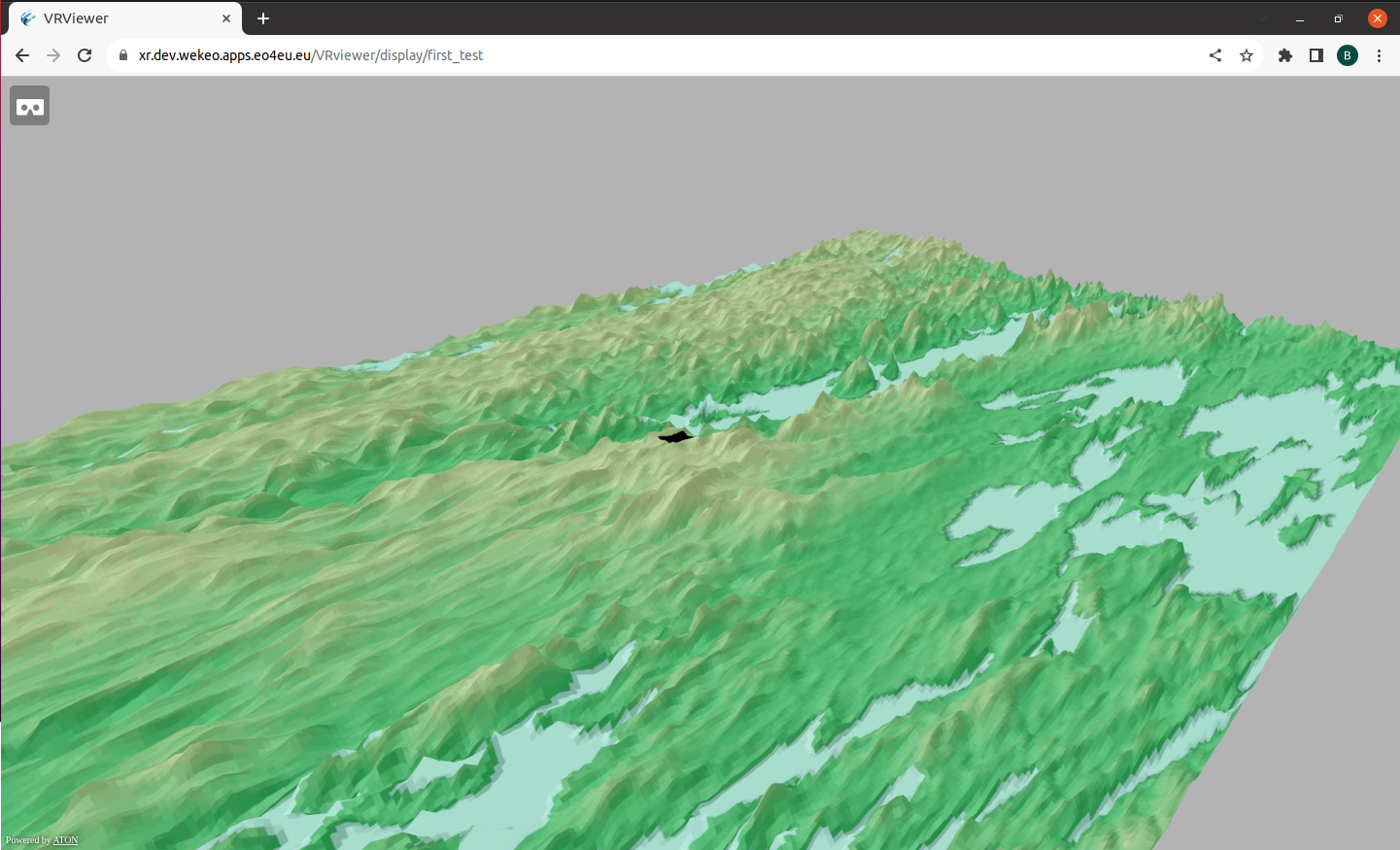 Download the data from S3 bucket
Reproject the data to EPSG:4326
Prepare the 3D model
Get the Digital Elevation Model
Get the texture for the context
Create a 3D model integrating the EO data, the context data and the DEM
Export and Display
Export the 3D model to GLTF
Create 3D tiles from the exported model
Display on a Webpage
https://xr.apps.eo4eu.eu/VRviewer
6
29 April 2025
Stakeholders and Beneficiaries
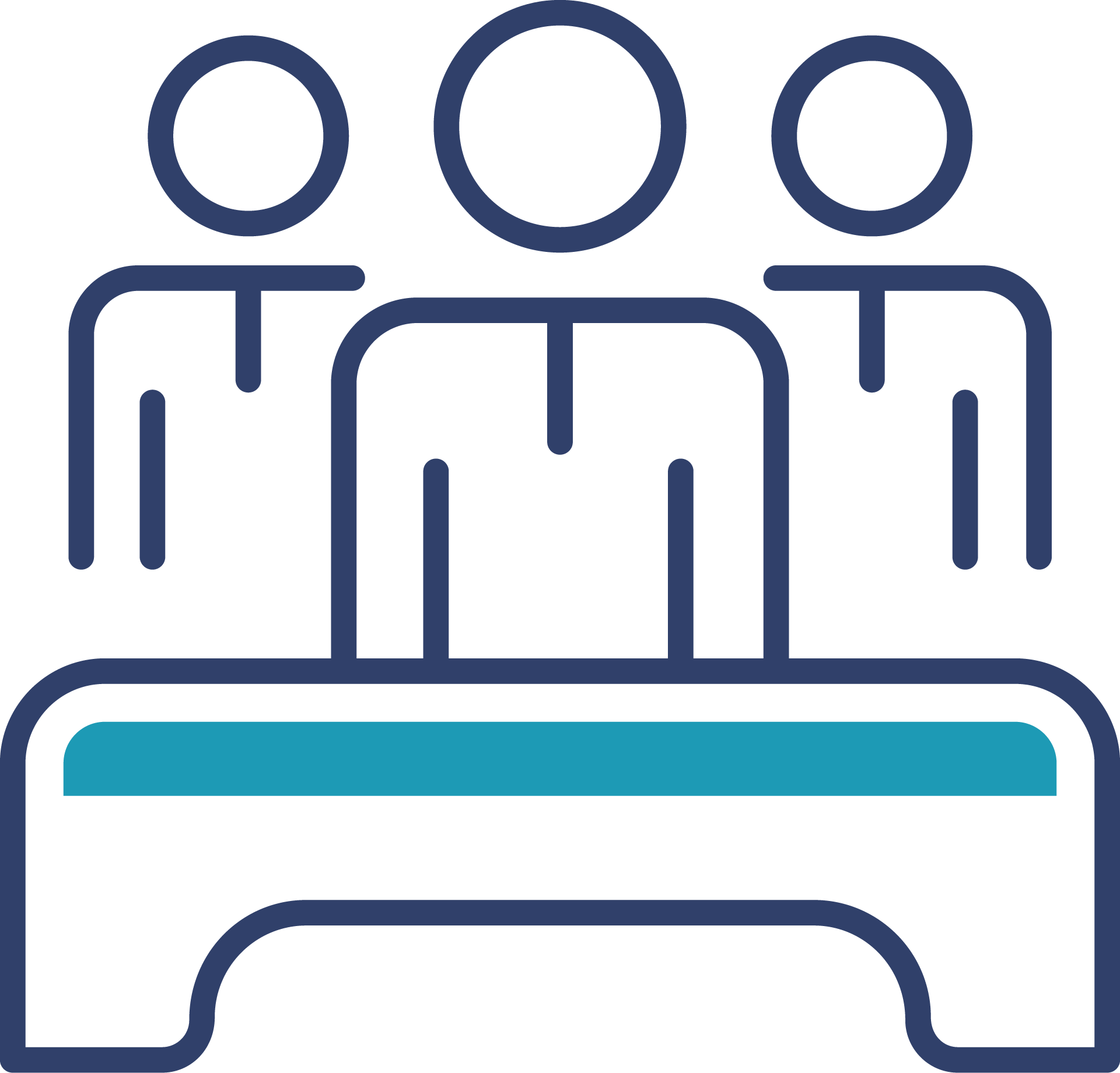 Researchers and Academia: Supports research institutions 
with more accessible EO data
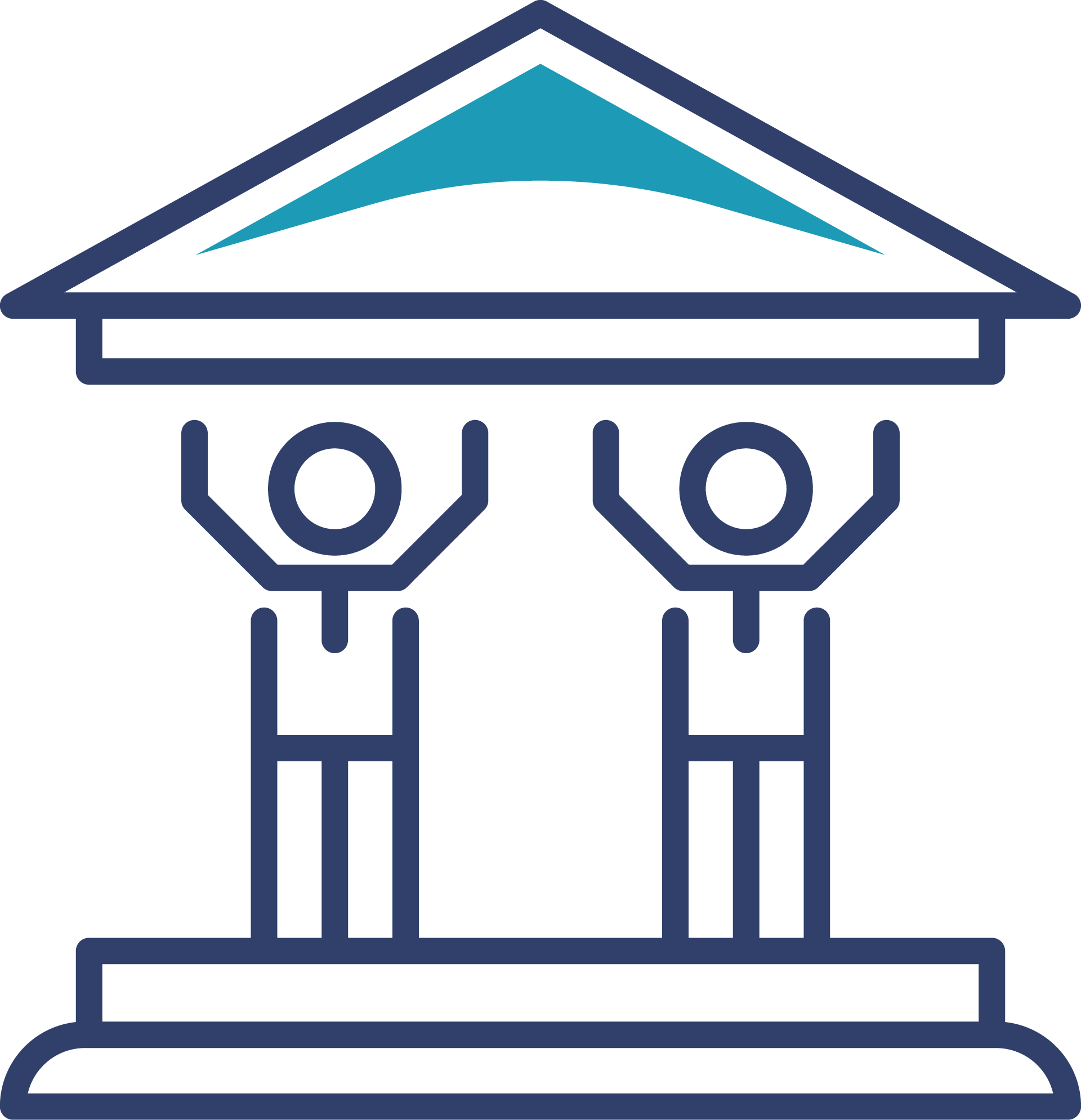 Policy-Makers: 
Supports evidence-based policy-making and climate action
EO data providers: 
Promotes further usage of EO data through value added tools
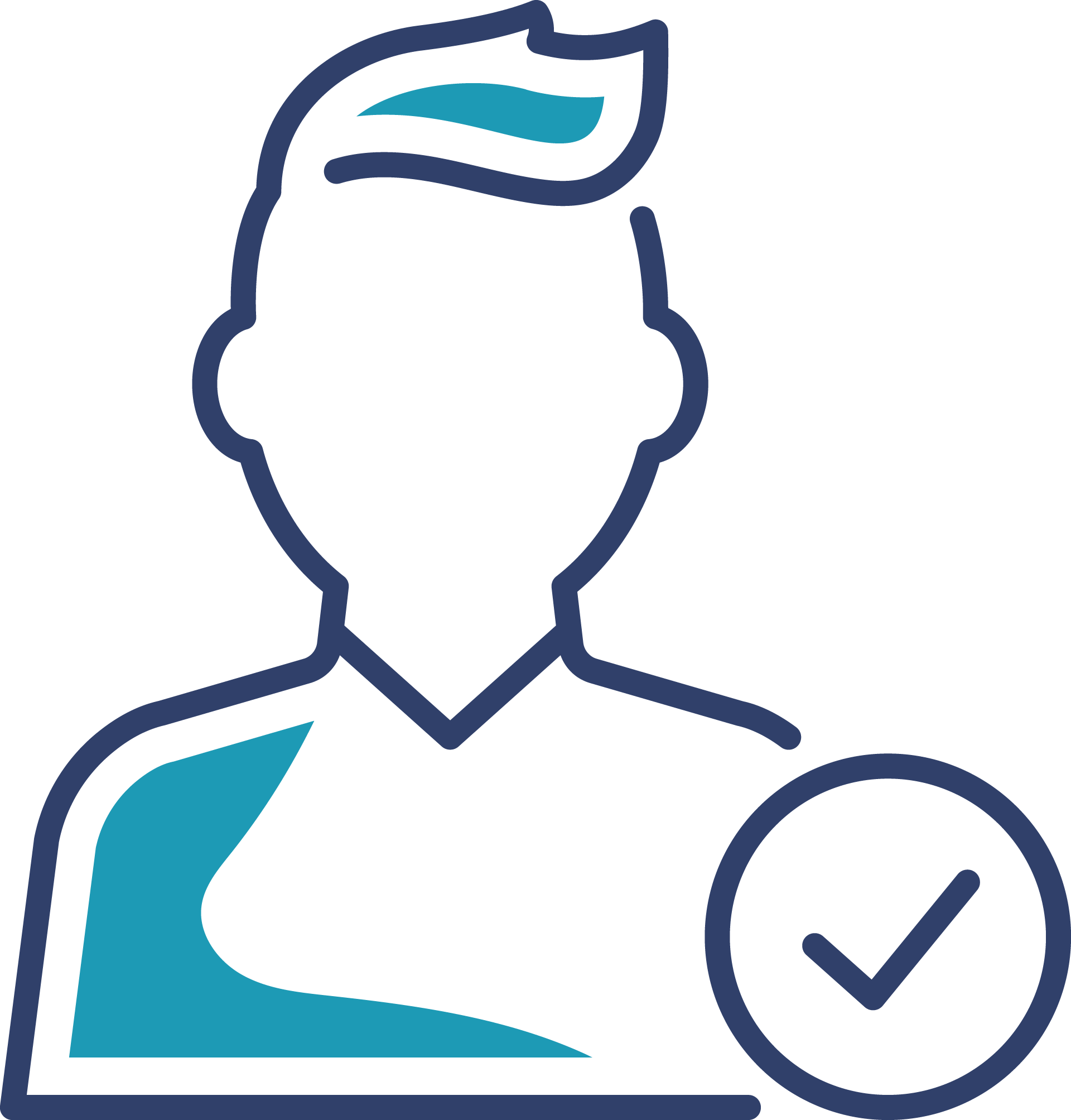 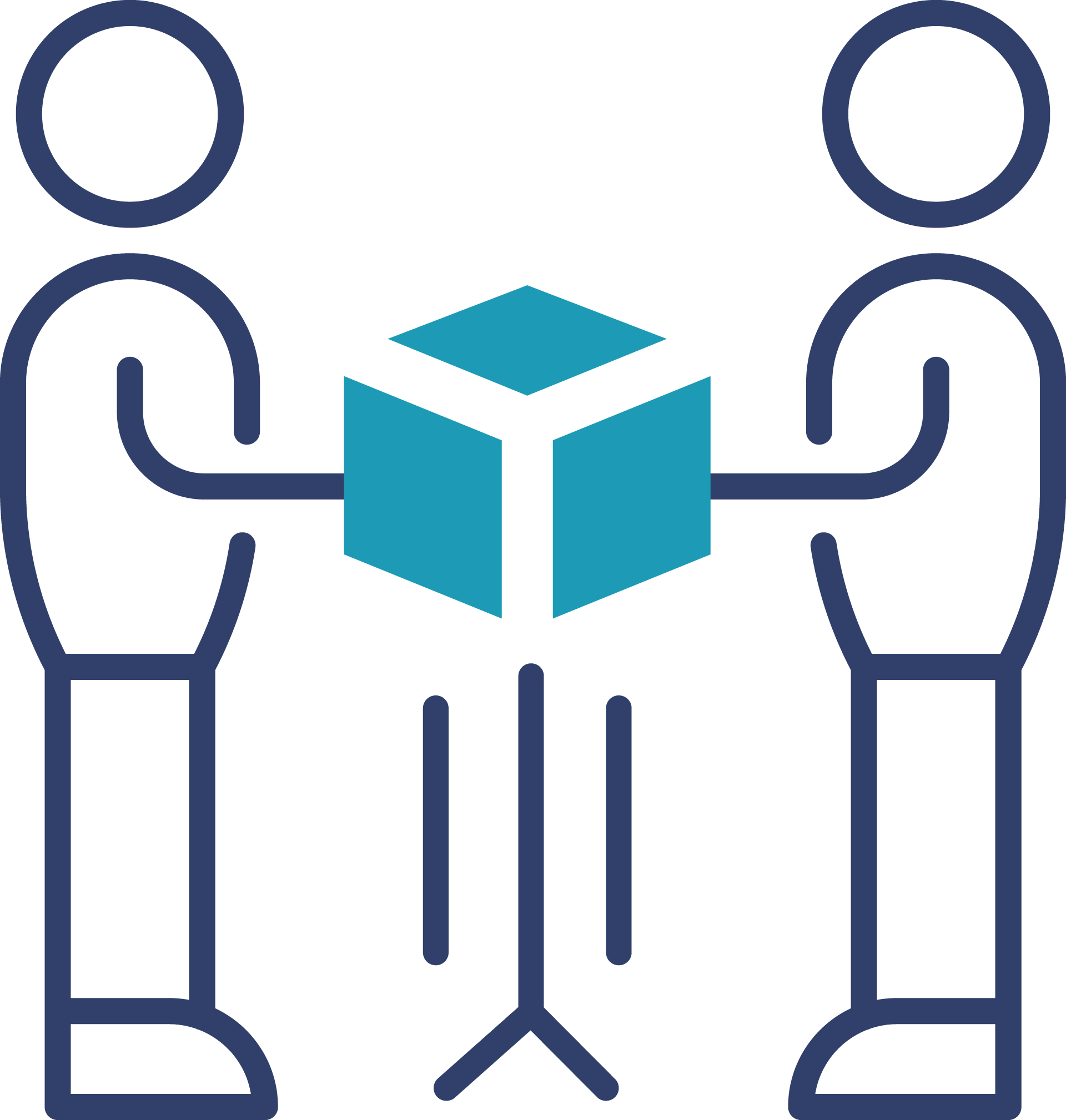 Private sector: 
Encourages innovation through more accessible EO data for non-technical users
Standards Development Organisations: Contributes to the revision of standards related to EO data
Citizens and scientists: 
Enables new actions to reduce 
and monitor the impact of 
climate change
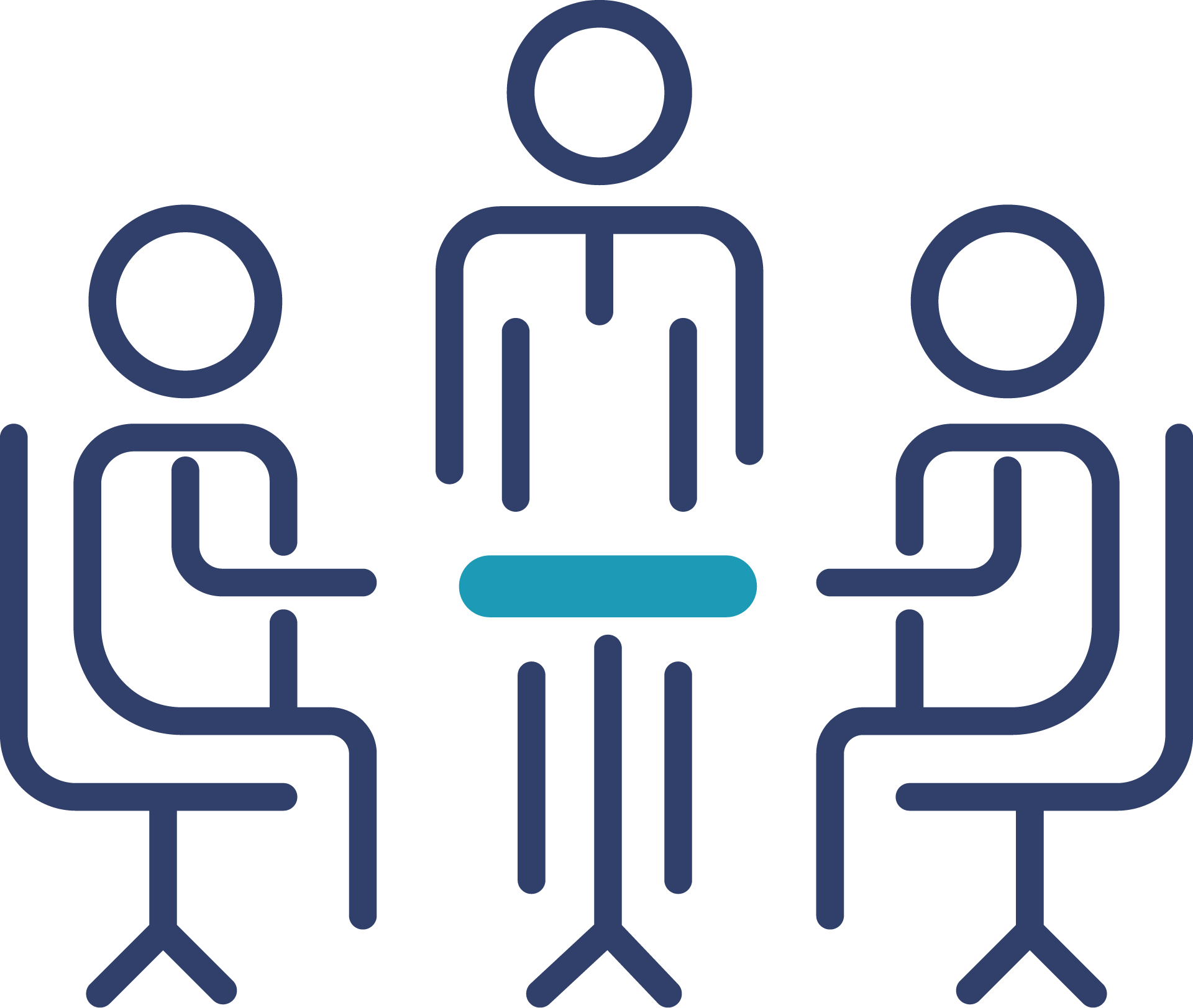 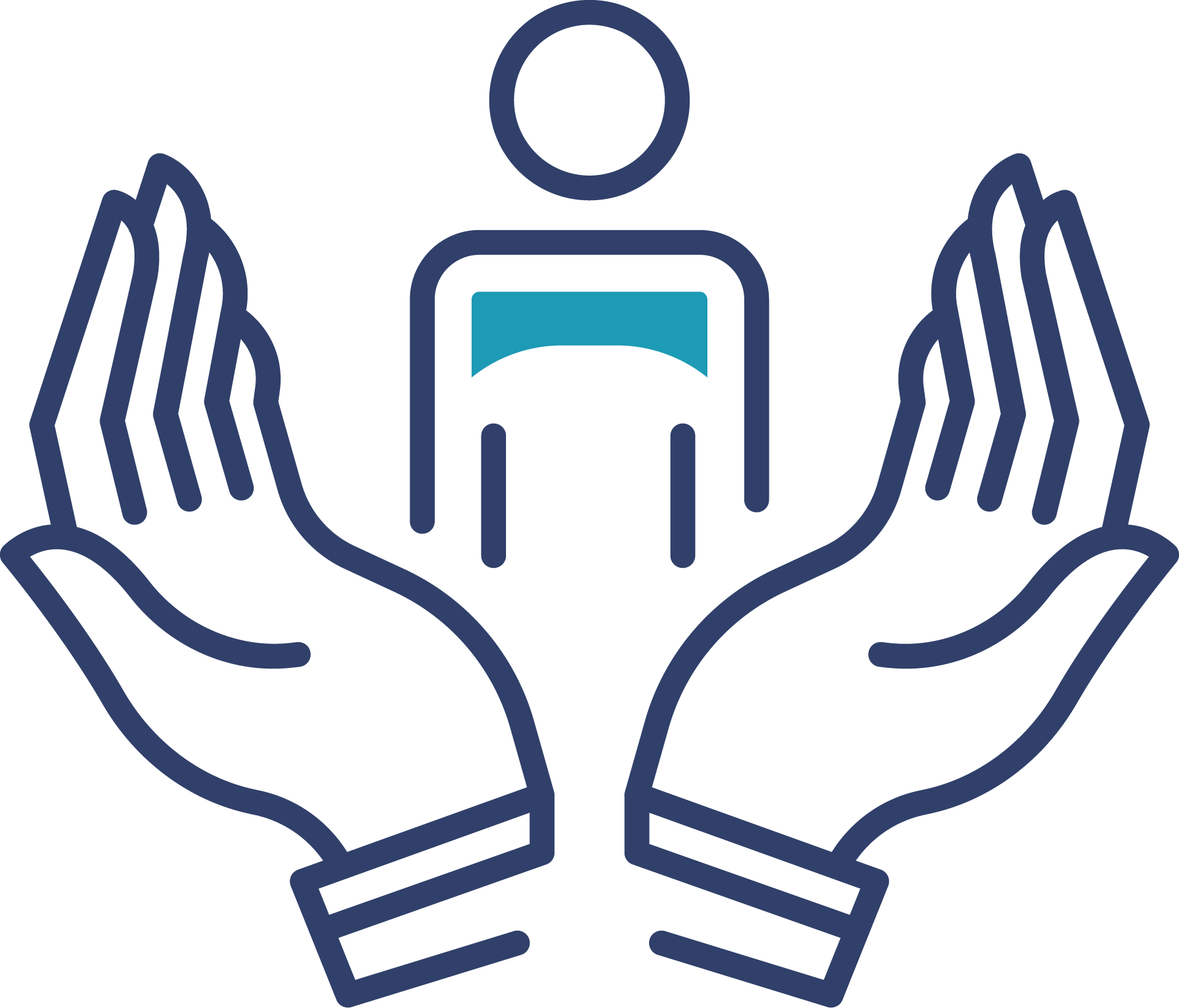 7
29 April 2025
8
29 April 2025